ПроектУважаемые люди.
Участники:
Алещенко Екатерина
Бадалов Орхан
Косенко Елена
Косенко Надежда
Тарасюк Виолетта
Дерун Дарья
Мкоян Мелине
Когай Мария
и др. учащиеся 11 класса.
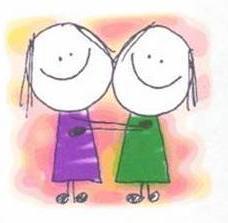 Координатор: кл.рук. Саринова С.В.
Проблема.
Кто достоин уважения?
Кого считать уважаемыми людьми?
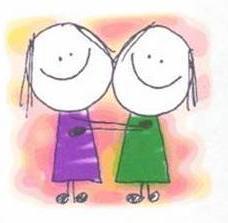 Цель проекта
Рассмотреть  УВАЖЕНИЕ как одну из составляющих понятия толерантности и найти решение проблемы.
       Задачи проекта:  
       Выяснить, что такое уважение.
       Узнать, кого принято называть      уважаемыми людьми
  3. Понять, кто достоин уважения.
  4. Объяснить, что нужно, чтобы
          тебя уважали.
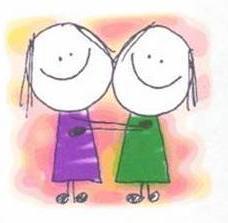 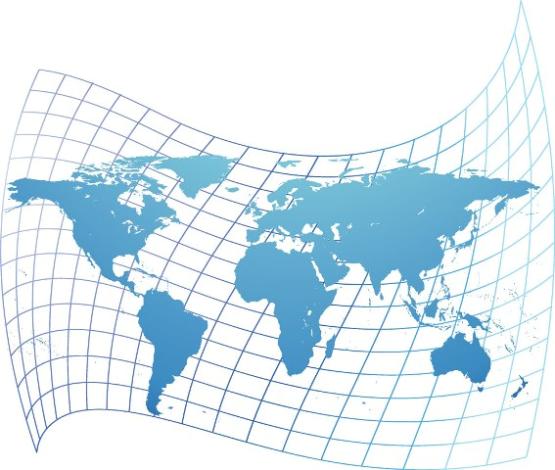 Толерантность - это милосердие.
Толерантность - это доброта души.
Толерантность - это сострадание.
Толерантность - это уважение.
Толерантность - это дружба.
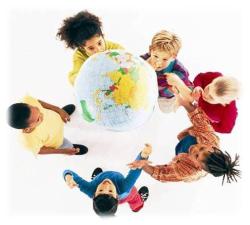 Толерантность - это терпение.
Классный час
Уважаемые люди. Каждый человек достоин уважения.







Людей неинтересных в мире нет.
Их судьбы – как истории планет. 
У каждой всё особое, своё,
И нет планет, похожих на неё.
                                             Е. Евтушенко.
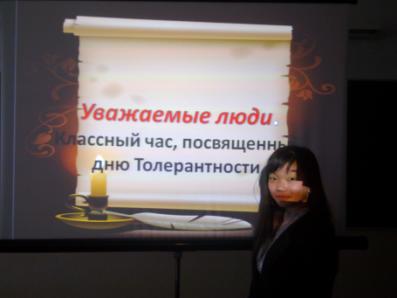 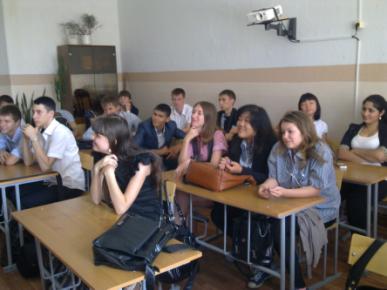 Что такое уважение?
Уважение - это почтительное отношение, основанное на признании чьих-нибудь достоинств.  (Толковый словарь Ожегова) 
Уважение — позиция одного человека по отношению к другому признание достоинств личности.
Уважение предписывает не причинять другому человеку вреда, ни физического, ни морального. 
Уважение — одно из важнейших требований нравственности.  (Википедия)
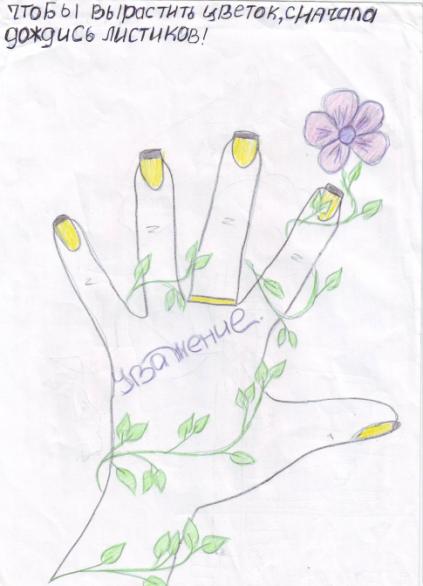 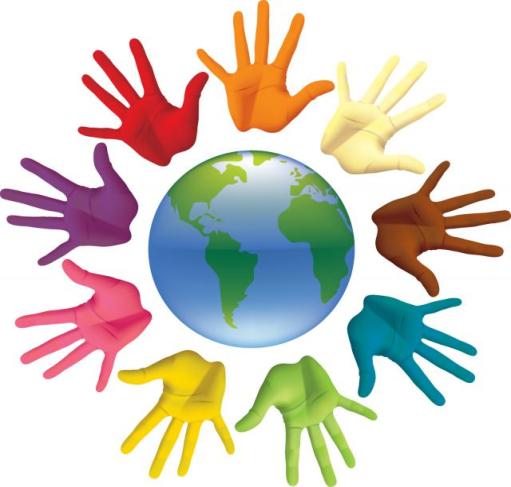 Уважение к людям есть уважение к самому себе.Джон Голсуорси
Уважаемые люди вокруг нас.
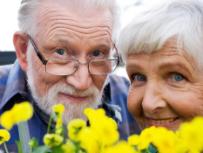 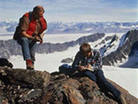 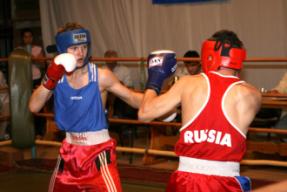 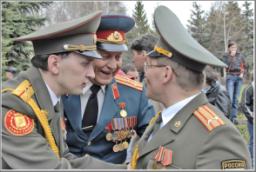 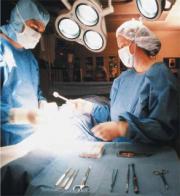 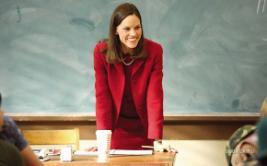 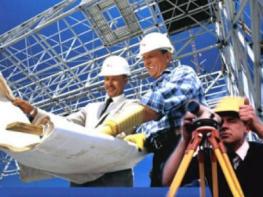 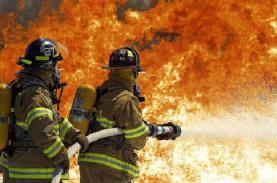 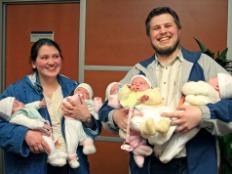 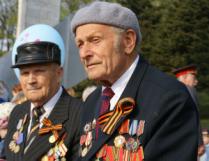 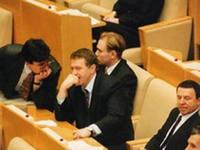 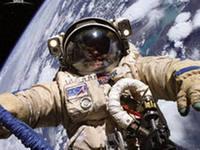 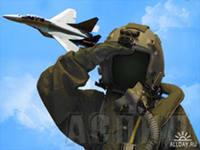 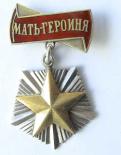 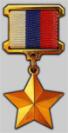 Уважаемые люди рядом!!!
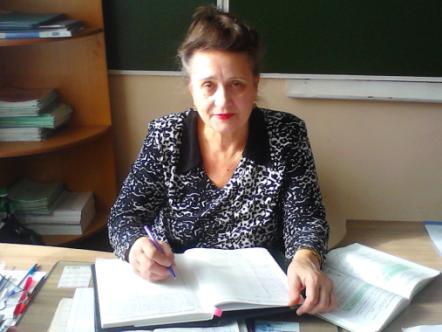 Учителя
Туникова 
                                           Галина Николаевна, 
                                           наш учитель
-Кого можно назвать уважаемым человеком?-Это человек, который не занимается склоками. Ему можно довериться в любых ситуациях. А самое главное, он никогда не предаст!-Как вы думаете, каждый человек достоин уважения?-Нет, не каждый. Он должен заслужить его.
Васильева                   Зинаида Даниловна, учитель              русского языка, Ветеран труда.
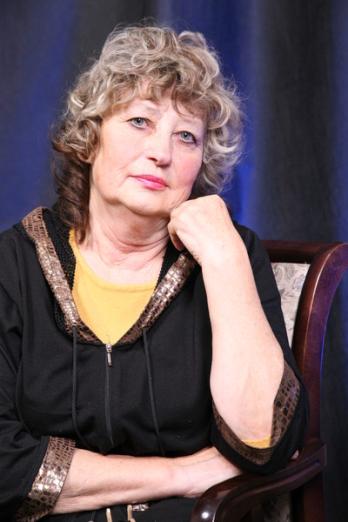 - Уважать  надо   каждого. у  всех  имеются какие-нибудь  хорошие   чёрточки
- У  уважаемого   человека    их  должно  быть  много
Алексенко Галина Карповна, 
Учитель технологии, Ветеран труда.
Наши родные, достойные уважения.
Федорчук Мария Романовна, ветеран труда, бабушка Кати Алещенко
-Уважаемым человеком можно назвать тех, кто сам уважает себя, окружающих, показывает пример подрастающему поколению. 
-Уважать следует родителей, ветеранов войны, пенсионеров, в первую очередь уважать в человеке личность.
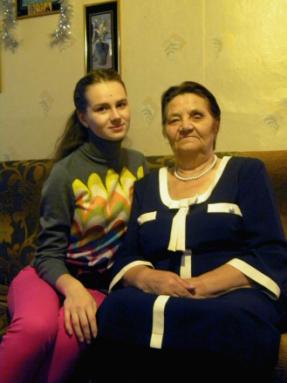 Косенко Игорь Иванович, отец Косенко Лены и Нади.
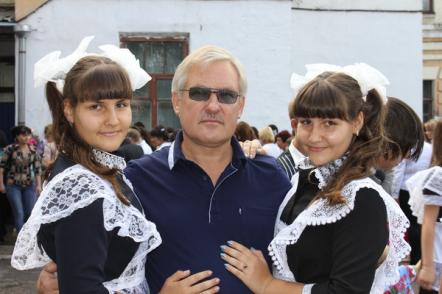 -Каждый уважающий себя человек достоин уважения.
Может кто-то в большей степени,  а кто-то в меньшей, но каждый.
-Уважаемые люди, в первую очередь,- родители. Потом хороший и верный друг. А остальные кто как заслужит
Наша смена.
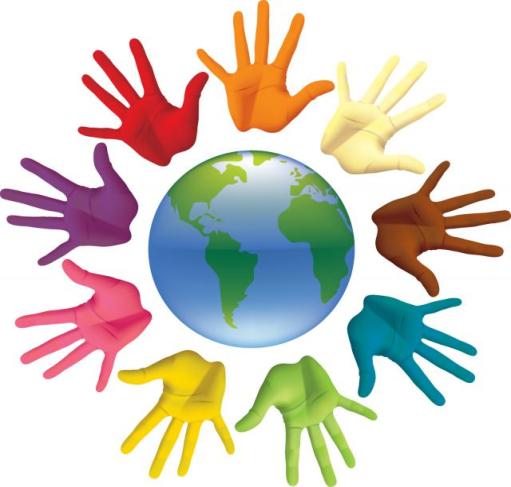 Наша земля – это место, где мы можем любить и уважать друг друга , соблюдать традиции и продолжать  историю Планеты Толерантности.
Уважайте друг друга! 
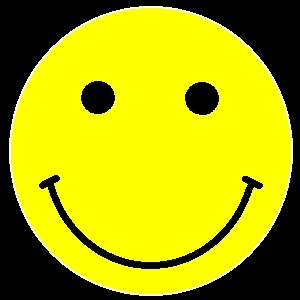 Спасибо за внимание!


         Пожалуйста, 
        ваши вопросы…
Библиография
Большой Энциклопедический Словарь
Ожегов С.И. Толковый словарь русского языка
www.quote.org
www.chtotakoe.info
www.tolerance.fio.ru 
Материалы Интервью с учителями и учащимися МБОУ СОШ № 4
          г. Уссурийска
Приложение: сценарий классного часа: Уважаемые люди. Уважения достоин каждый.